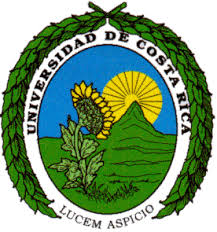 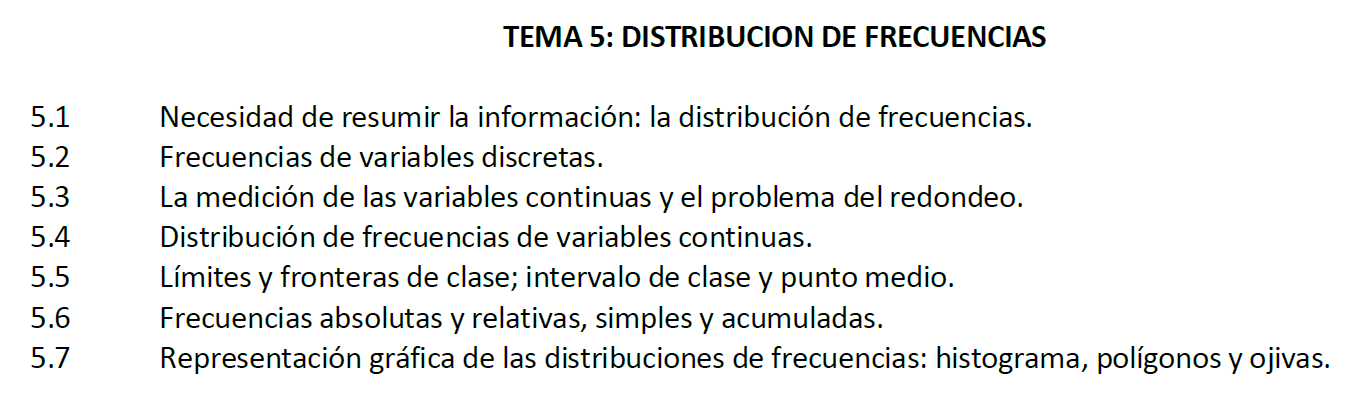 Dr. Carlomagno Araya Alpízar
Catedrático en Estadística
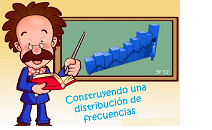 Necesidad de resumir la información: 
la distribución de frecuencias.
En estadística, se le llama distribución de frecuencias a la agrupación de datos en categorías mutuamente excluyentes que indican el número de observaciones en cada categoría.
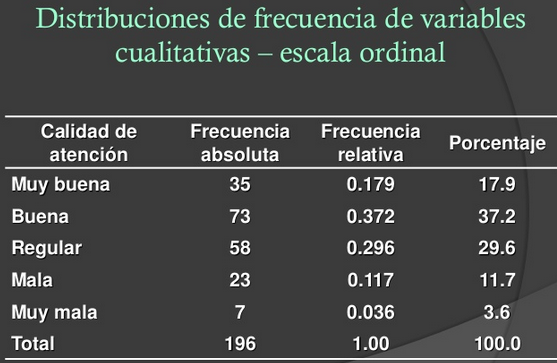 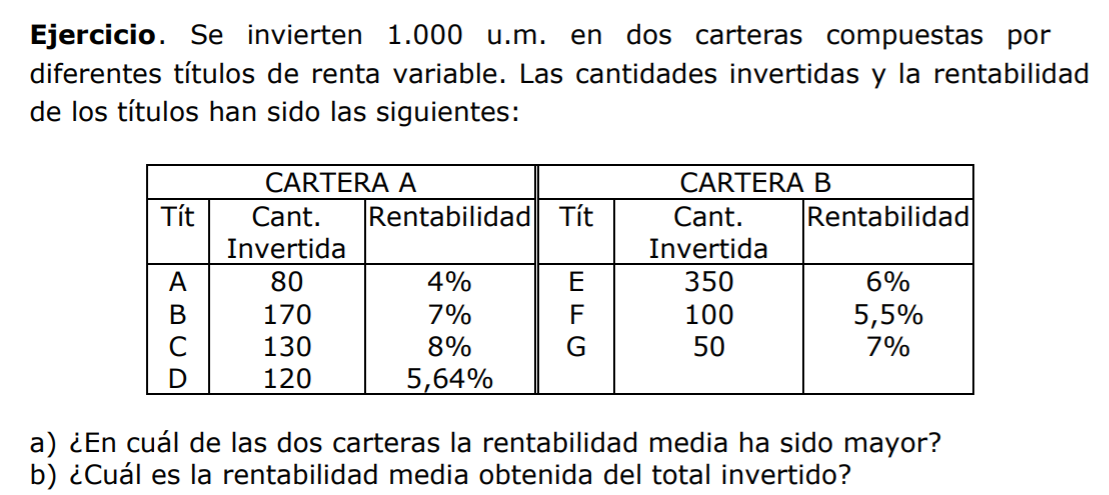 Frecuencias de Variables discretas
Las variables discretas toman valores enteros en un conjunto numerable.
Ejemplos: números de cuartos, números de hijos, número de materias y créditos matriculadas, números de goles, etc.
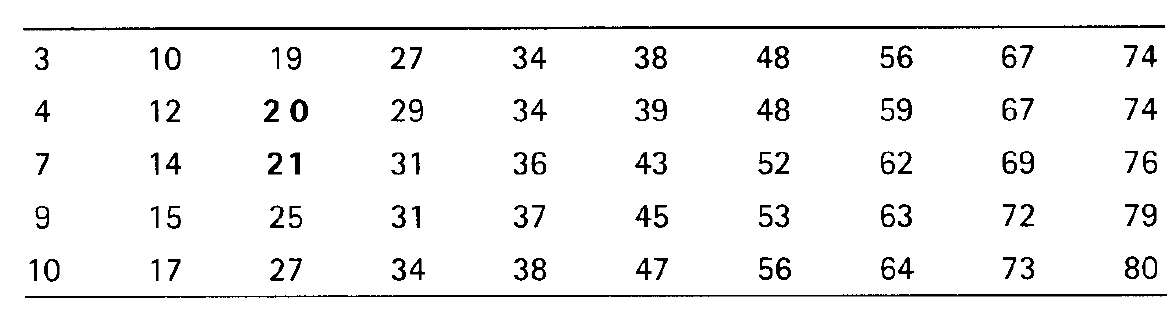 Frecuencia relativa
Se dice que la frecuencia relativa es el cociente entre la frecuencia absoluta de un determinado valor y el número total de datos.
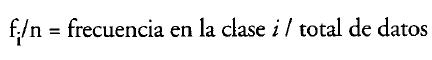 Ejemplo: Números de correos electrónicos que tienen una muestra aleatoria de 35 estudiantes de la Universidad de Costa Rica.
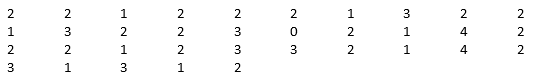 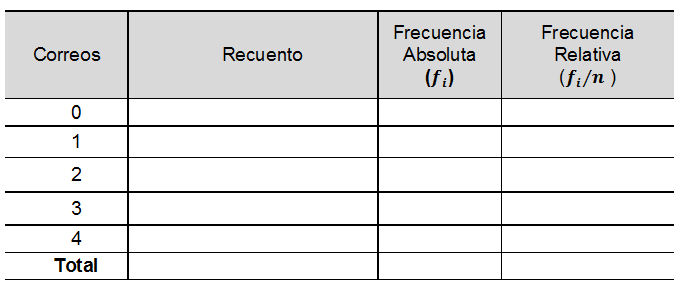 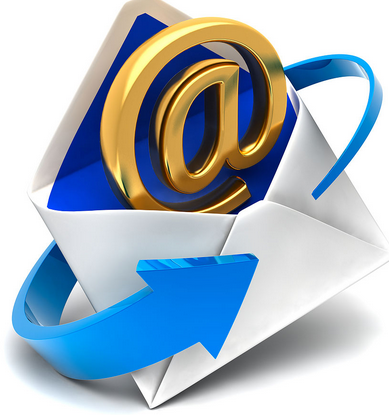 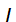 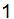 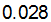 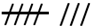 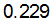 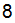 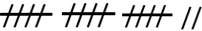 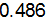 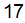 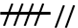 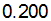 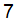 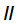 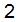 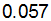 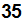 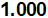 Frecuencias Absolutas Acumuladas
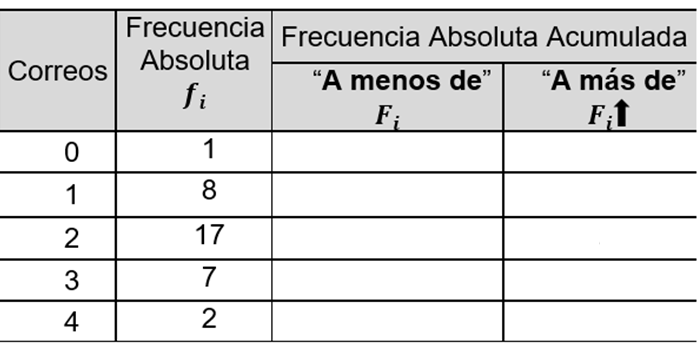 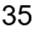 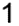 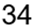 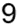 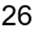 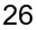 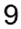 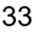 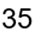 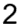 Frecuencias Relativas Acumuladas
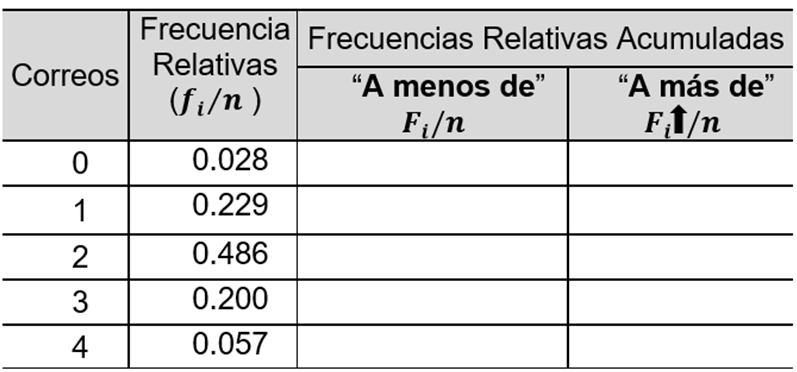 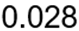 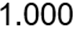 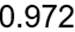 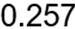 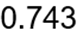 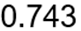 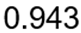 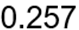 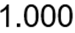 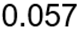 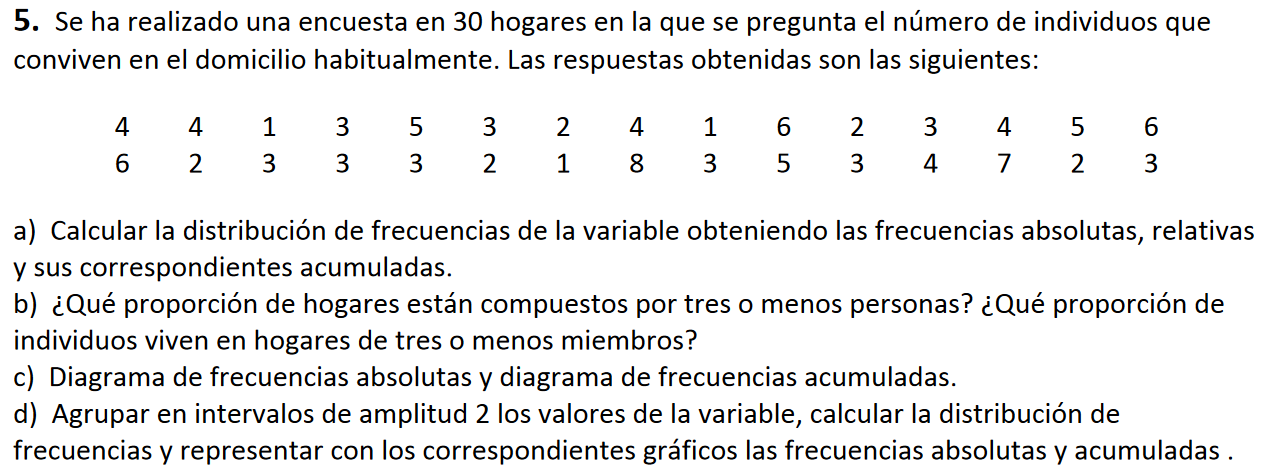 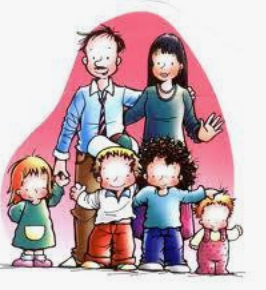 La medición de las variables continuas y el problema del redondeo
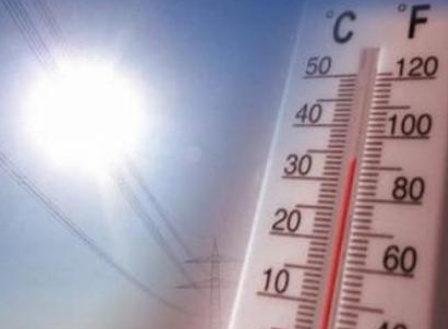 Las variables continuas producen respuestas numéricas que surgen de un proceso de medición, pueden tomar cualquier valor dentro del intervalo de variación de la variable aleatoria.
Hacia abajo (truncar).
Al más próximo.
Hacia arriba.
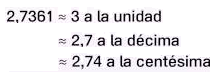 Distribución de frecuencias de variables continuas
El número de clases y su intervalo están íntimamente  relacionados, ya que cuando se decide emplear un determinado intervalo de clase, de hecho se fija el número de ellas y viceversa.
Intervalo de clase (I). 
Es el recorrido (o amplitud) entre el límite superior y el inferior de una clase. Se recomienda que todas las clases tenga igual amplitud.
Limites de clases.
Son los valores que definen una clase separándola de la anterior y de la posterior. Los límites deben ser tales que definan clases que sean exhaustivas, permitan clasificar todas las observaciones en alguna de ellas.
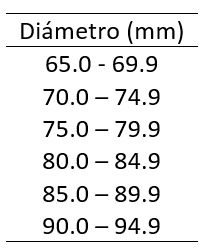 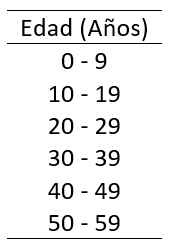 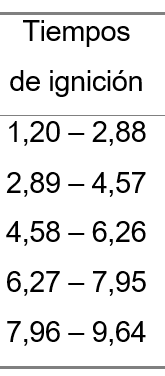 Ejemplo:
Para decidir acerca del número de cajas que son necesarias para la atención de los clientes, una cadena de supermercados quería obtener información sobre el tiempo (en minutos) requerido para atender a los clientes. Para ello, se obtuvo una muestra aleatoria 60 clientes y se anotó el tiempo empleado en atender a cada uno de ellos.
Construya una distribución de frecuencias con cinco clases (incluya los limites indicados y las frecuencias absolutas y relativas).
AG= 5.9 – 1.0 = 4.9
Max. (x)= 5.9
Min.(x)=1.0
NC= 5
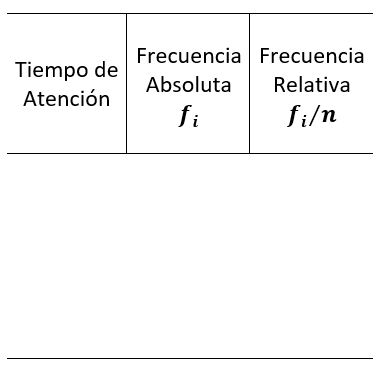 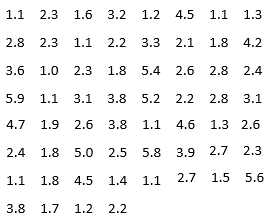 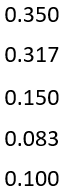 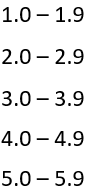 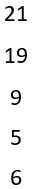 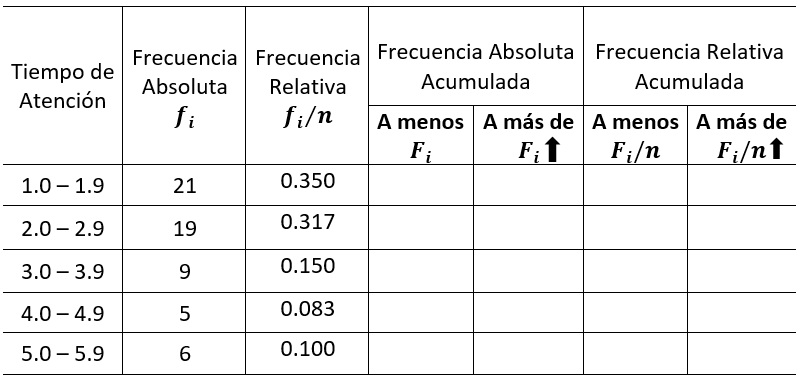 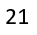 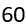 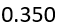 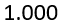 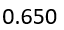 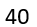 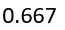 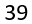 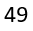 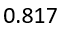 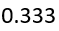 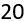 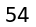 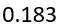 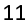 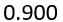 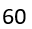 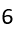 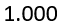 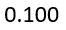 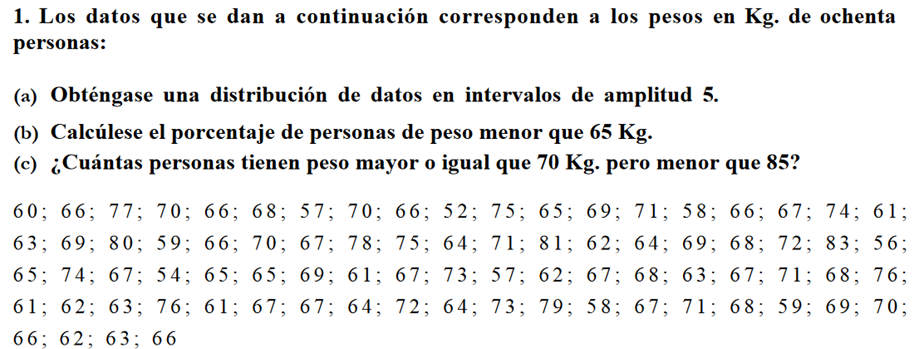 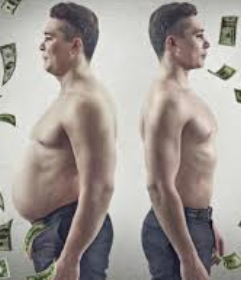 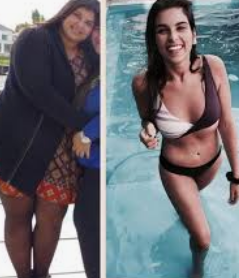 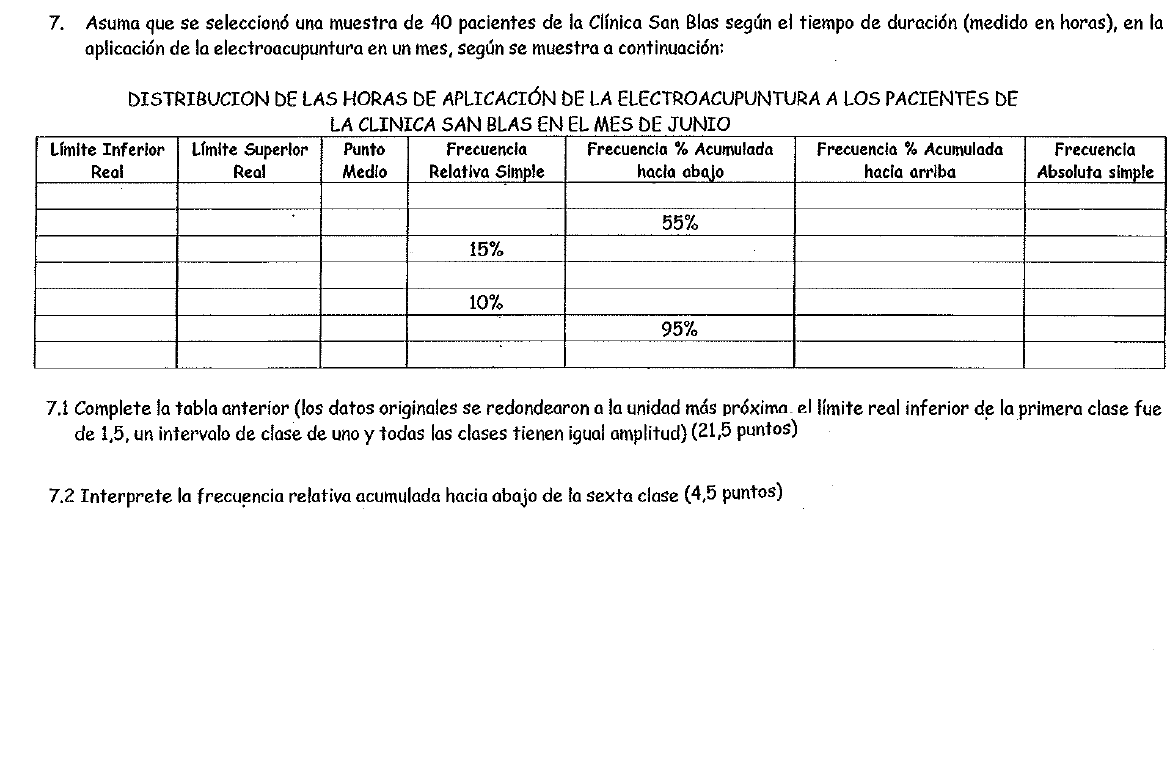 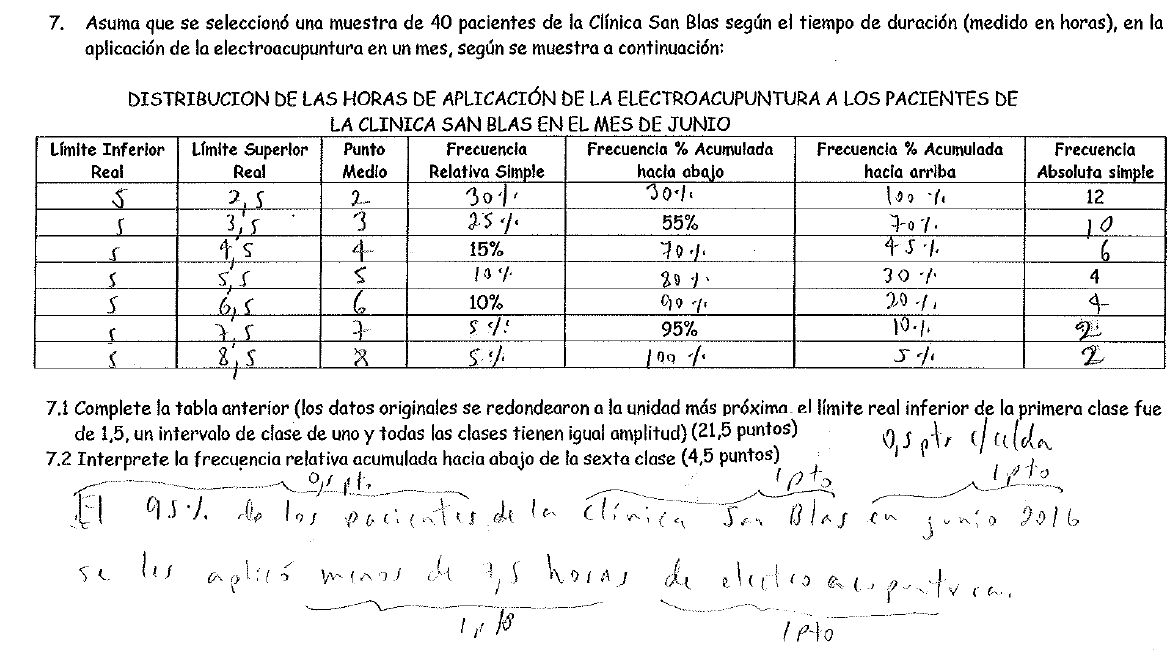 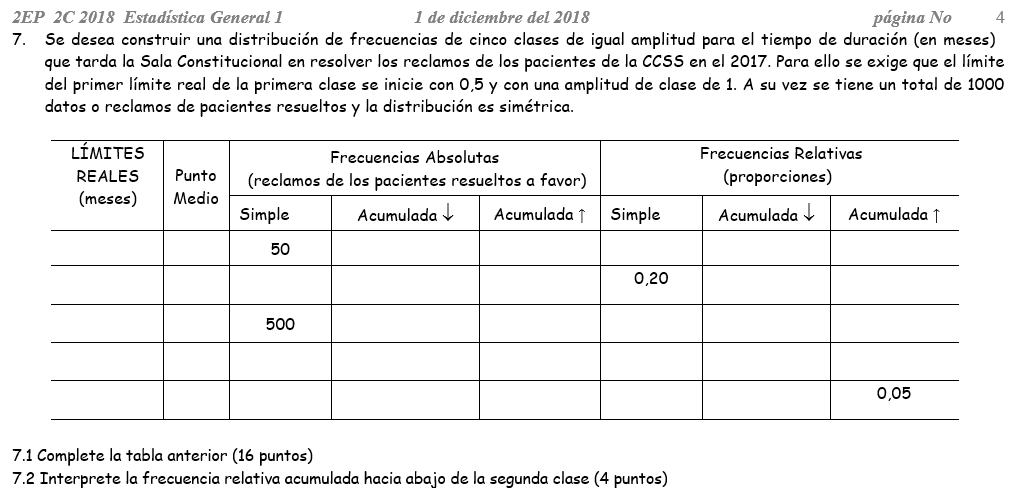 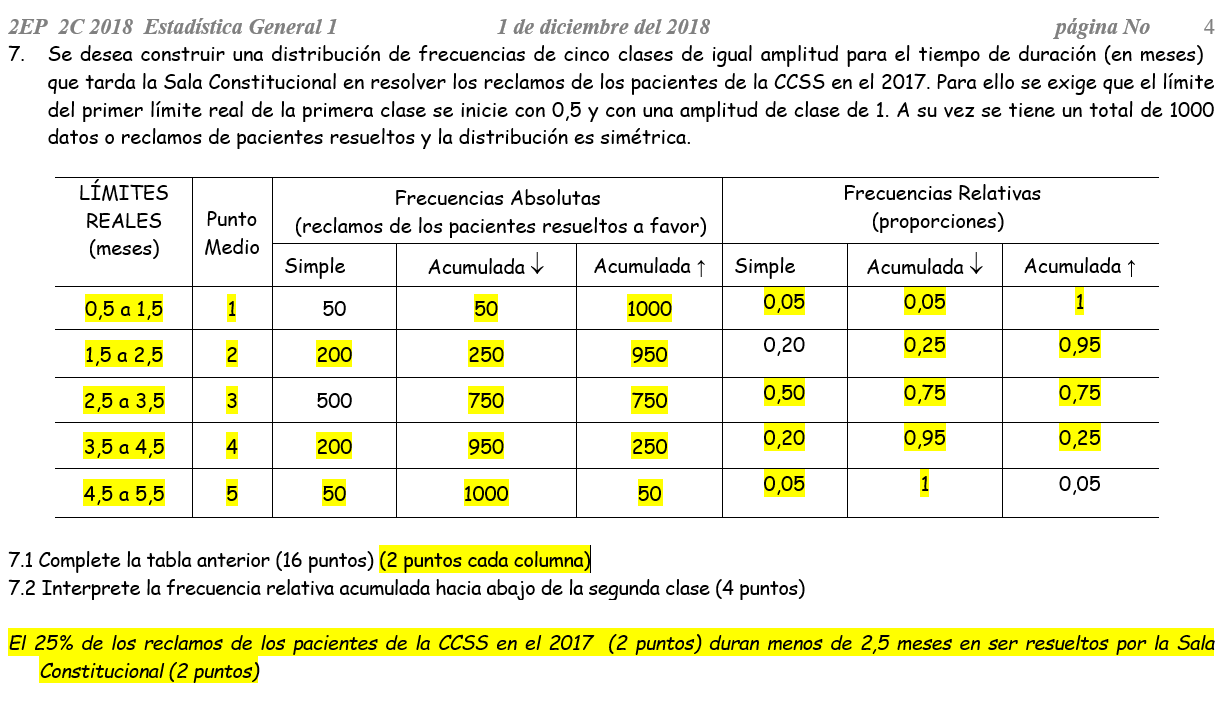 Representación gráfica de las distribuciones de frecuencias
HISTOGRAMA
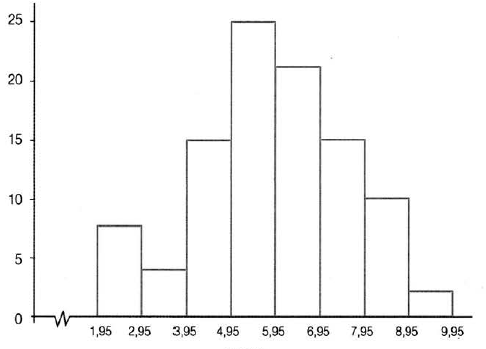 Cálculo limites reales de las clases
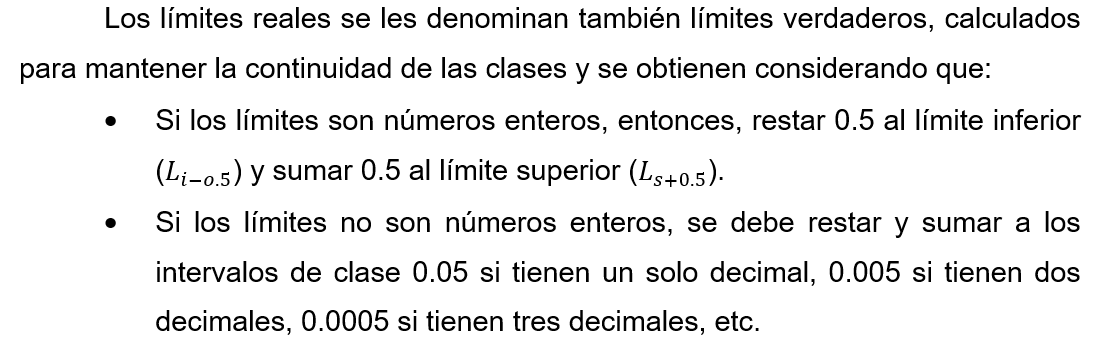 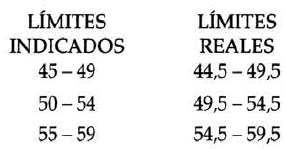 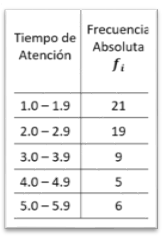 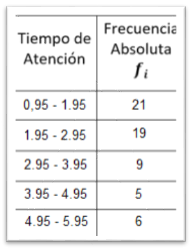 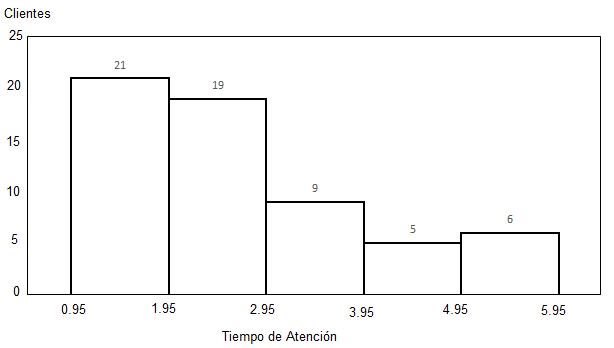 POLIGONO DE FRECUENCIAS
Es un gráfico que se construye usando los puntos de medios de clase y la frecuencias absolutas (o relativas); posteriormente, estos puntos se unen por segmentos de recta.
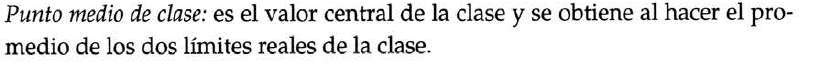 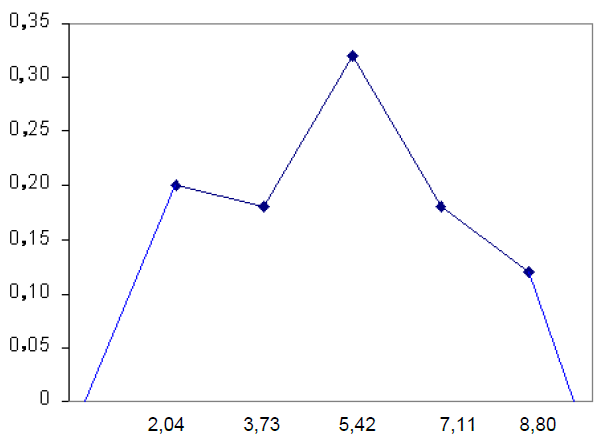 Para que el polígono quede cerrado se debe considerar un punto medio ficticio, al inicio y otro al final con frecuencias cero.
Representación de distribuciones con intervalos desiguales
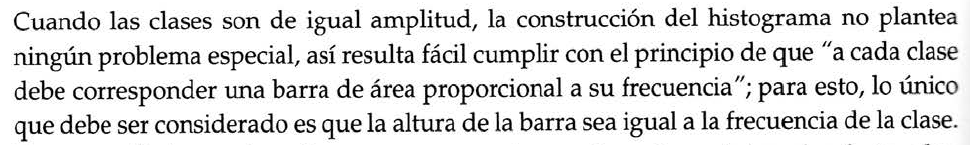 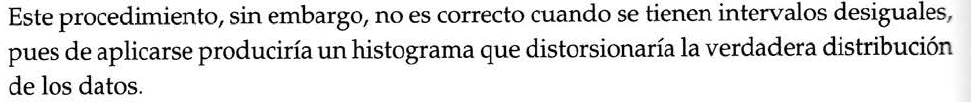 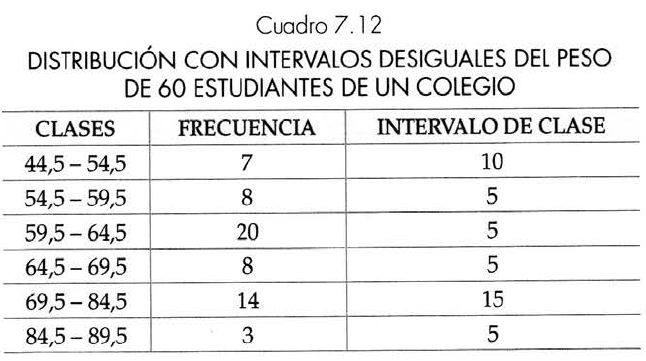 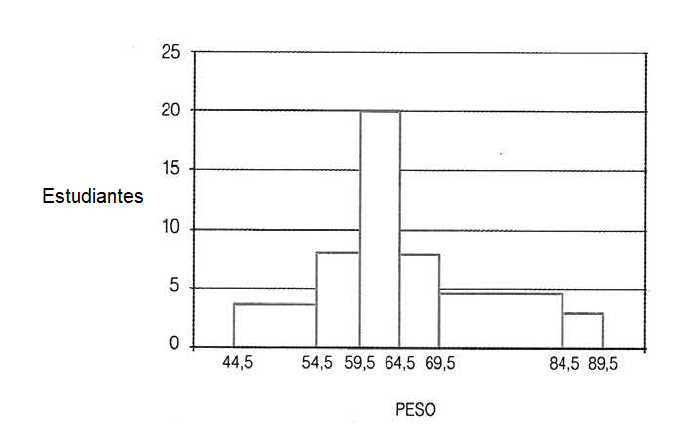 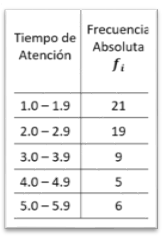 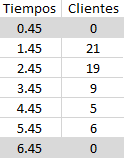 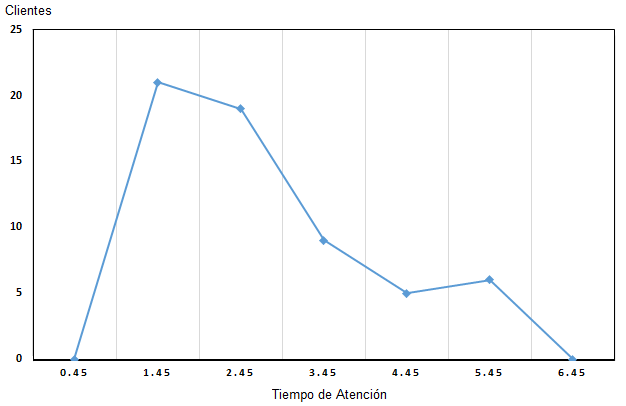 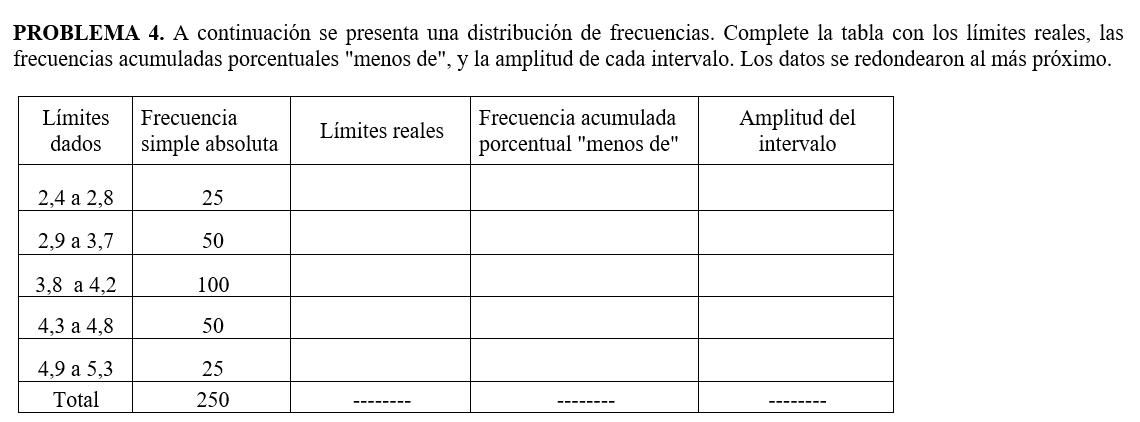 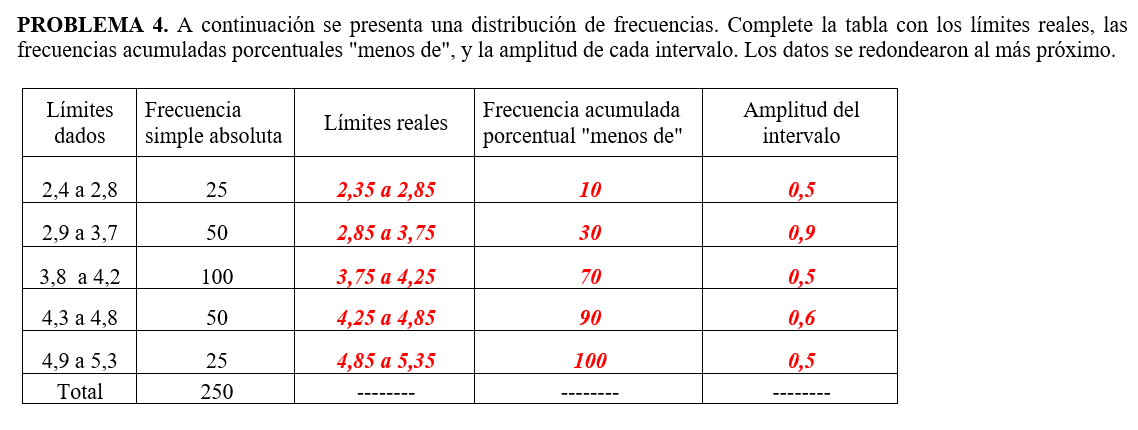 OJIVAS
La gráfica se construye utilizando las frecuencias acumuladas absolutas o relativas. Este gráfico nos permite analizar cuántas observaciones están por debajo de un determinado valor
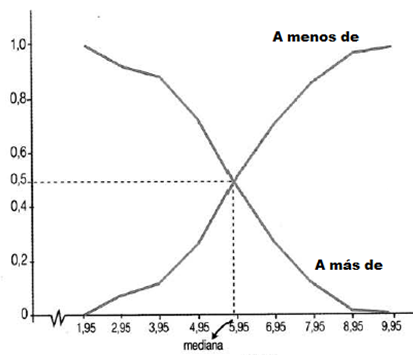 Para llevar a cabo su construcción se requiere crear un intervalo ficticio (o falso) antes de la primera y última clase con frecuencia cero.
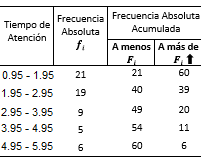 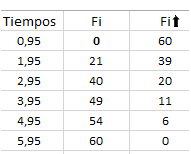 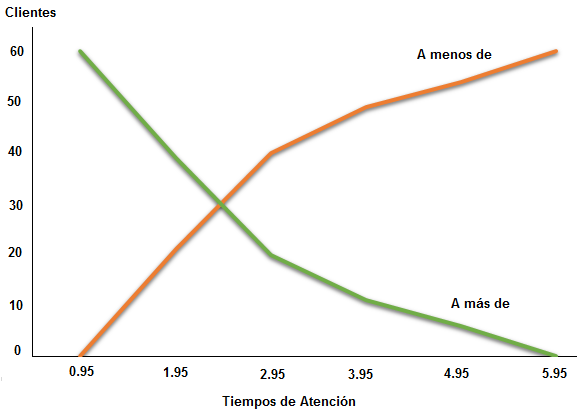 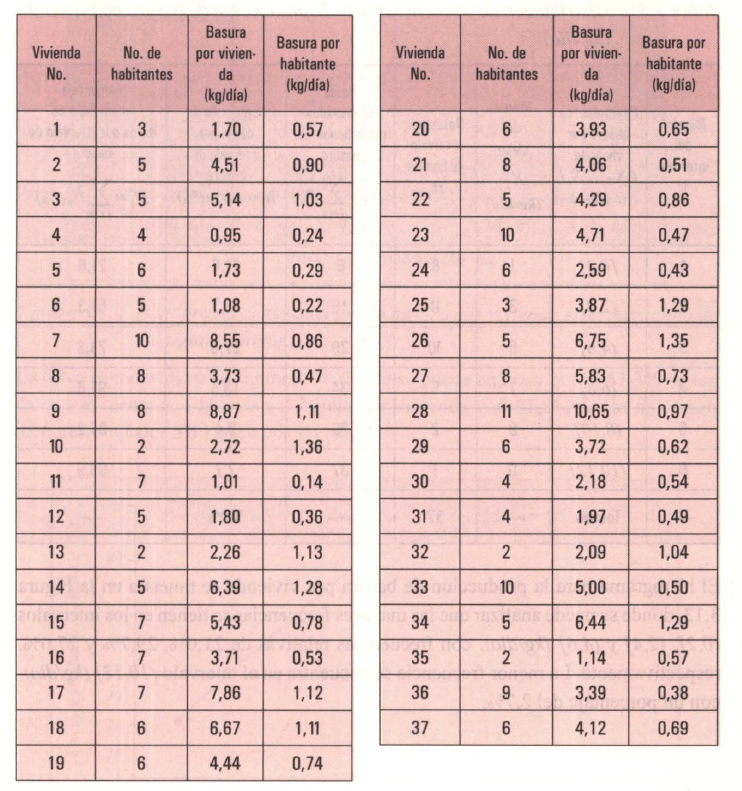 Suponga que los siguientes datos representan la producción de basura diaria de una muestra aleatoria de 37 viviendas del distrito central del cantón de Naranjo.
a) Construya una distribución de frecuencias con un intervalo de clase de 2 kg/día de la basura por vivienda. Dibuje el histograma.
b) Construya una distribución de frecuencias con  5 clases de la basura por habitante. Dibuje el polígono de frecuencias.
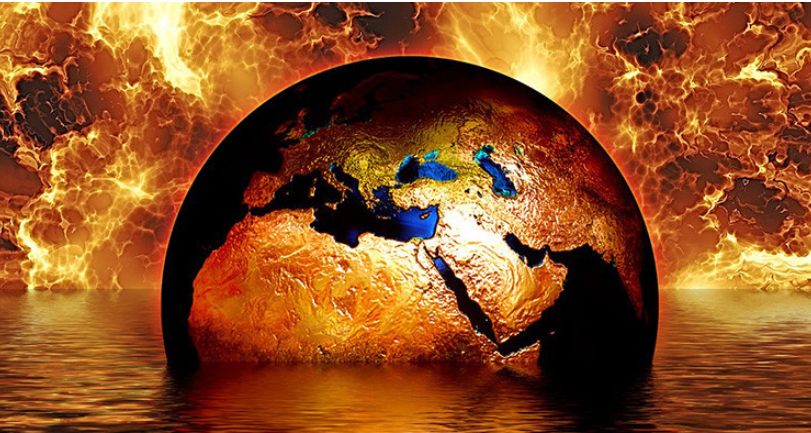